משחק או מבחן?השוואת התנהגויות תלמידים בפעילויות למידה שונות בסביבה מקוונת, באמצעות ניתוח קובץ יומן
גלית בן-צדוק
פרופ' רפי נחמיאס

אוניברסיטת תל-אביב
מטח, המרכז לטכנולוגיה חינוכית





כנס צ'ייס, 2011
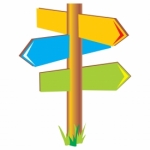 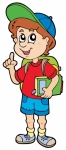 תרגול
משחק
מבחן
רקע
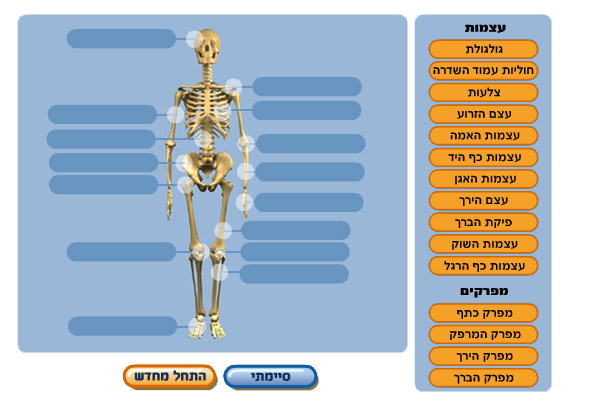 סביבות למידה משלבות פעילויות אינטראקטיביות 
שונות, שמטרתן - 

א. לחזק את הידע וההבנה בתחום התוכן הנלמד 

ב. לאפשר הערכה של הידע באמצעות קבלת משוב 

ג. לעודד מוטיבציה ללמידה
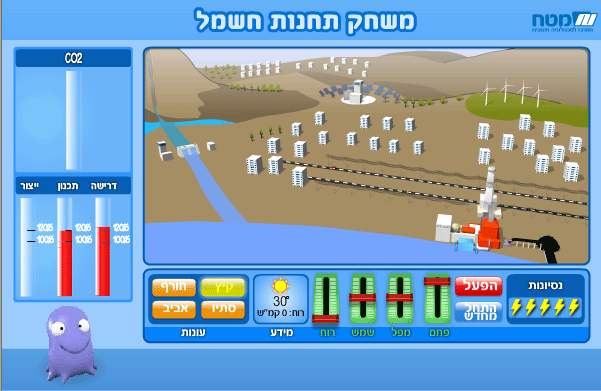 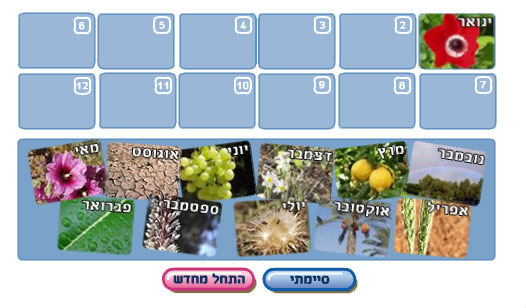 (Gaytan & McEwen, 2007 ; Gredler, 2004;  Kirriemuir & Mcfarlane, 2004;  Mintz & Nachmias, 1998)
תרגול
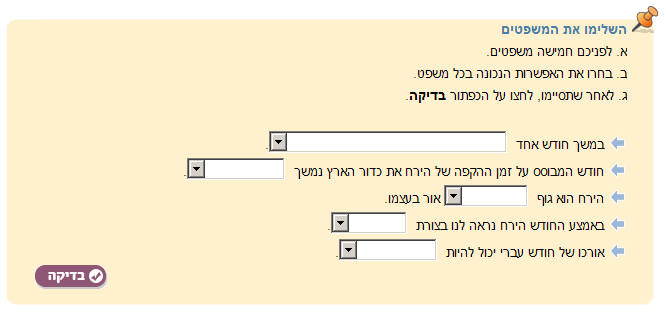 תרגול
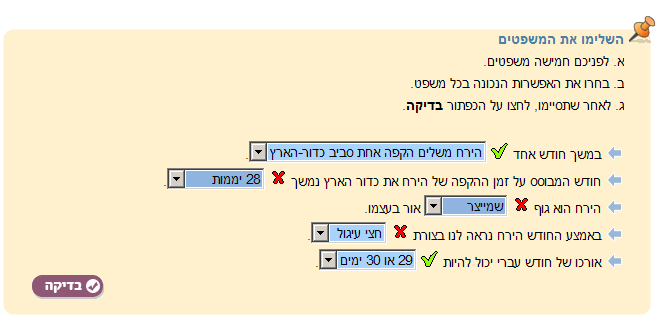 מבחן עצמי
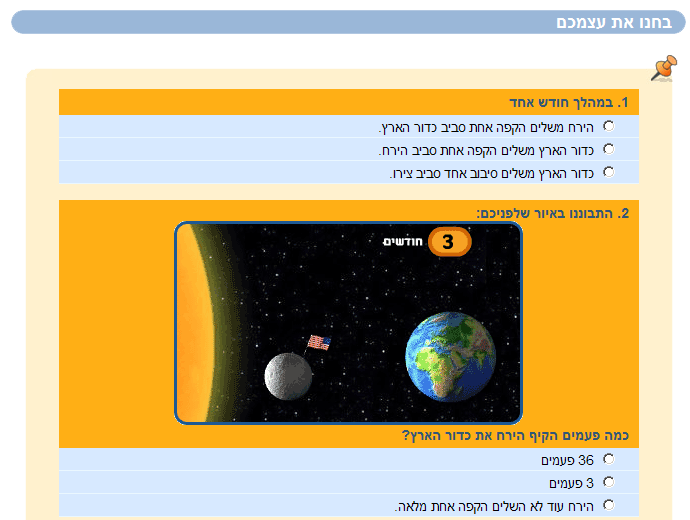 מבחן עצמי
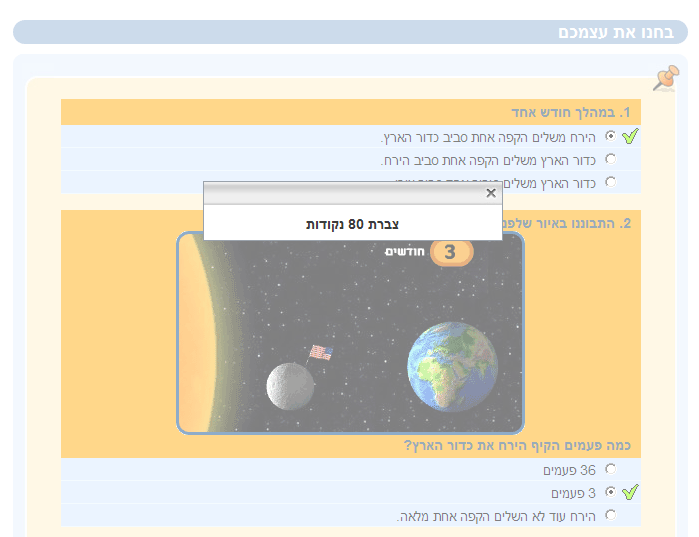 משחק
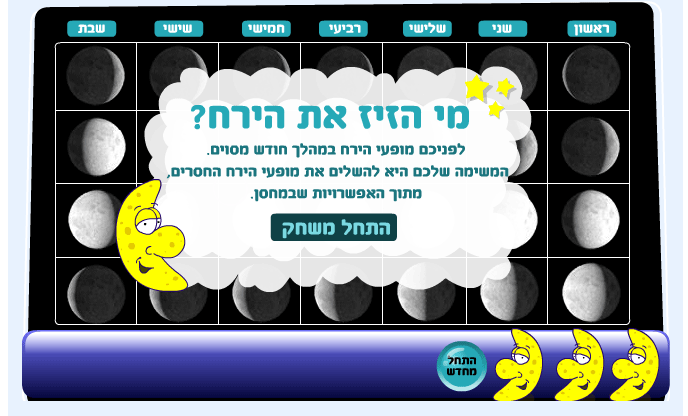 משחק
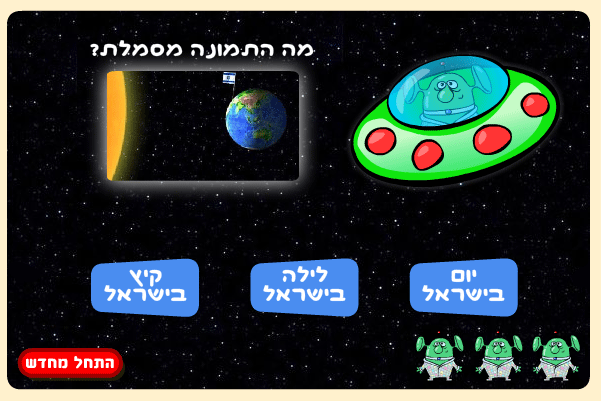 משחק
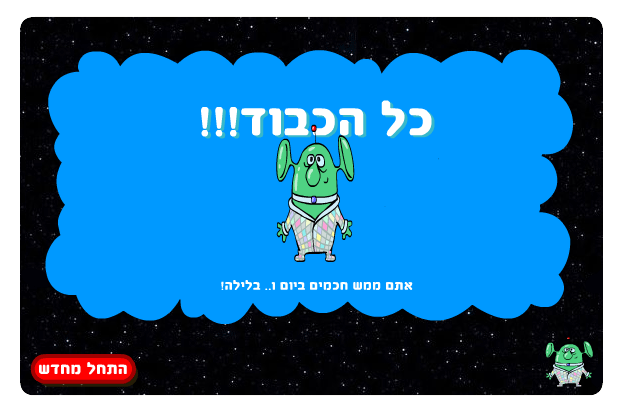 מאפיינים:
תחרות (מול המחשב או מול משתתפים אחרים), ניצחון או הפסד, חוקים
(Bloomer, 1973)
מוטיבציה
המשחק

     מעורר אתגר, הנאה, סקרנות. קרוב לעולמם של הילדים.
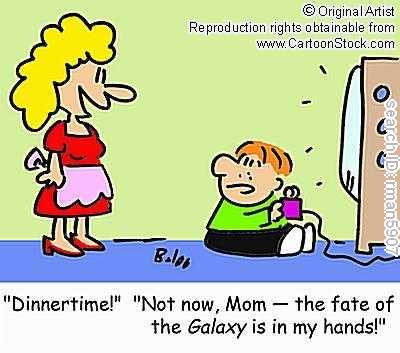 (Gredler, 2004; Mintz & Nachmias, 1998)
מוטיבציה
מוטיבציה פנימית או חיצונית
מוטיבציה חיצונית
מוטיבציה פנימית
למידה לשם קבלת תגמול חיצוני: קבלת פרס או הימנעות מעונש.
פנימית הכרתית:
למידה מתוך הכרה בחשיבות הלמידה

פנימית רגשית:
למידה מתוך עניין והנאה מהפעילות
משחק, מבחן
תרגול
(Keller, 1983)
מטרת המחקר
להשוות בין התנהגויות למידה של תלמידים בפעילויות למידה 
שונות: פעילויות תרגול, משחק ומבחן עצמי, ומתוך כך ללמוד 
על המוטיבציה ללמידה בכל אחת מהן.
שאלות המחקר
מהו שיעור הלומדים בכל אחד מסוגי הפעילויות: תרגול, משחק, 
     מבחן עצמי? 

 באיזו מידה התלמידים מבצעים את כל אחד מסוגי הפעילויות עד 
     להגעה להצלחה?  

 מהו הזמן הממוצע שאותו מקדישים התלמידים למענה על שאלה 
     בכל אחד מסוגי הפעילויות?*
(* Beck, 2004 )
מתודולוגיה
כריית נתונים ברשת  (Web Mining)
 איסוף ותיעוד של פעולות הלומדים בסביבת הלמידה
 הגדרה וחישוב של משתנים לצורך הערכה של תהליך הלמידה
 ניתוח הנתונים באמצעות שיטות סטטיסטיות
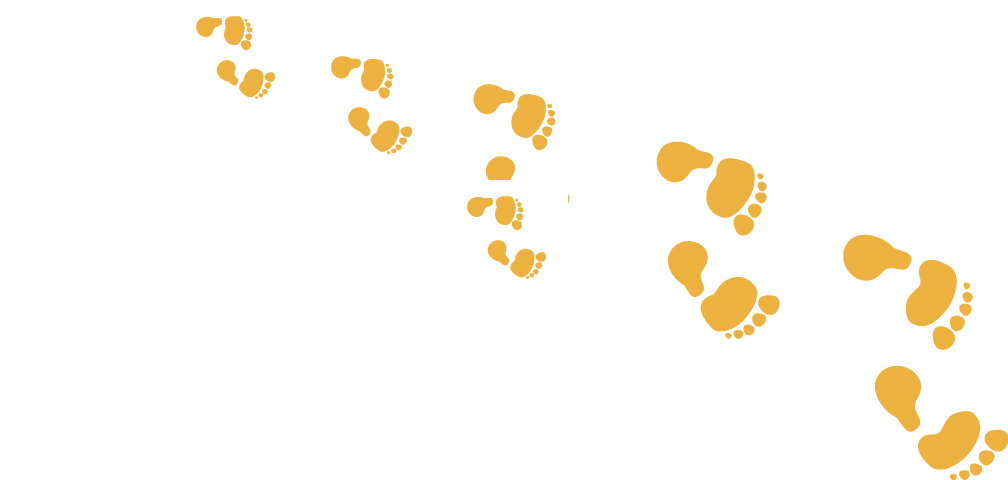 מתודולוגיה
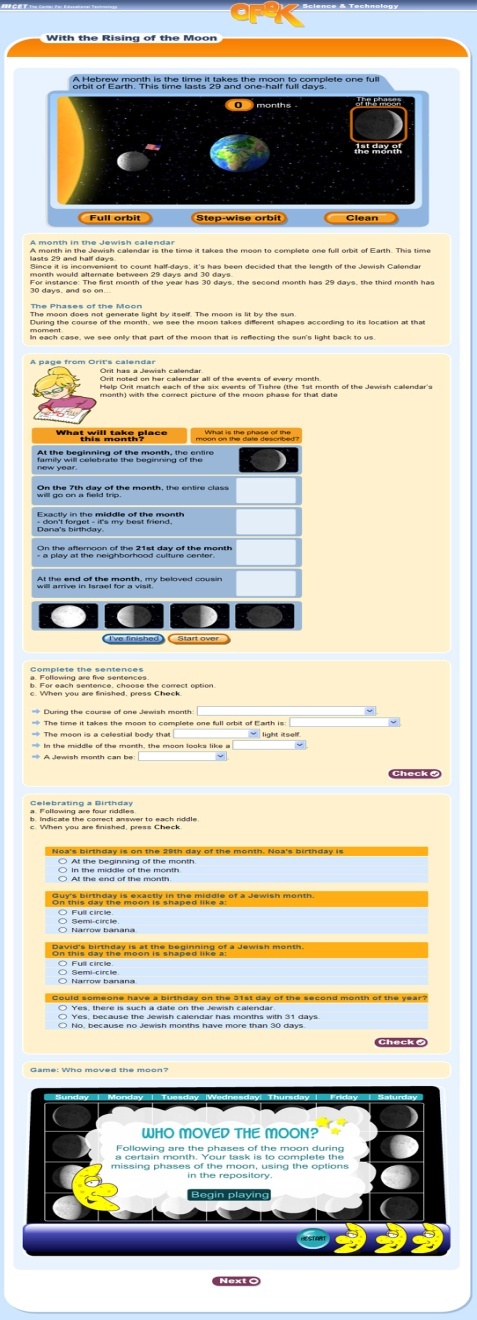 סביבת הלמידה הנחקרת

 יחידת לימוד מתוקשבת באתר אופק    http://ofek.cet.ac.il
 היחידה עוסקת בנושא מתוך תוכנית הלימודים   במדע וטכנולוגיה: תופעות מחזוריות-חודש ומופעי הירח.
 היחידה כוללת שלושה סוגי פעילויות: פעילויות תרגול, 
    משחק ומבחן עצמי.
המשתתפים

4,022  תלמידים בכיתות ג-ו מכל רחבי הארץ שלמדו ביחידת הלימוד בחודשים אוקטובר 2009 – יוני 2010.
מתודולוגיה
השוואת ההתנהגויות על-פי 3 משתנים:
ביצוע פעילות הלמידה

     (ערכים: 0/1)  

 ביצוע הפעילות עד להשלמתה בהצלחה

     (ערכים: 0/1) 

 הזמן הממוצע של מענה לשאלה

    (הזמן הכולל של השהייה בפעילות / מספר השאלות שבפעילות)
תוצאות
כמות התלמידים בכל סוג של פעילות (N=4,022)
תוצאות
שיעור התלמידים שביצעו את הפעילות עד להצלחה
אחוז התלמידים שביצעו את הפעילות עד להצלחה
אחוז התלמידים שעזבו את הפעילות ללא השלמתה בהצלחה
תוצאות
זמן ממוצע למענה לשאלה בכל סוג של פעילות
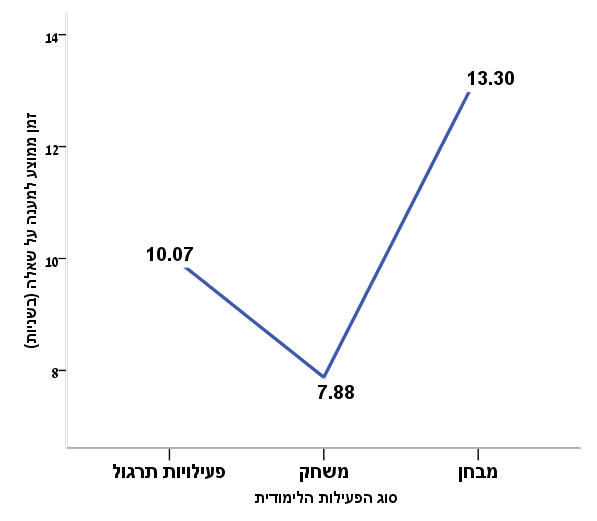 *
*
*
* p<0.01
האם התוצאות נובעות מהקושי של המשחק?
מספר נסיונות להשלים בהצלחה לפני עזיבה ללא הצלחה
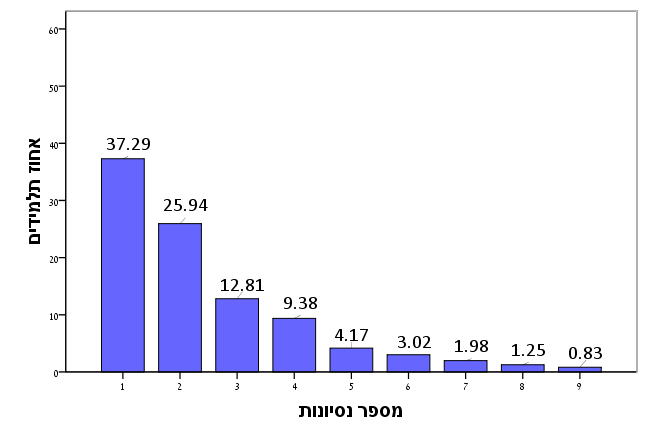 משחק (N=970)
כ- 63% - 1-2 נסיונות
כ- 26% - 3-5 נסיונות
מעט תלמידים מנסים מעל 5 נסיונות
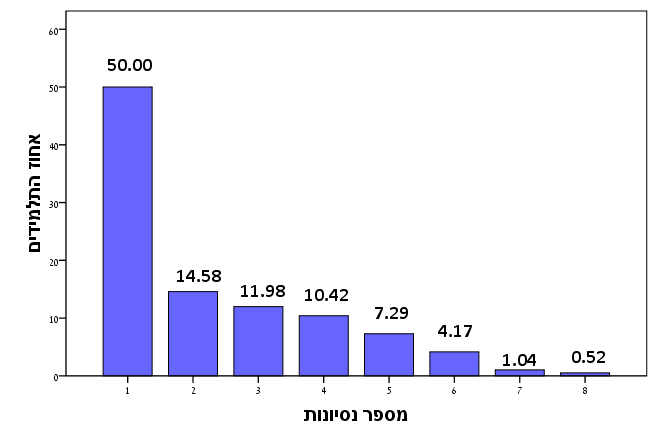 מבחן (N=405)
כ- 65% - 1-2 נסיונות
כ- 30% - 3-5 נסיונות
מעט תלמידים מנסים מעל 5 נסיונות
האם התוצאות נובעות מאופיו של המשחק?
משחק ביחידת לימוד נוספת
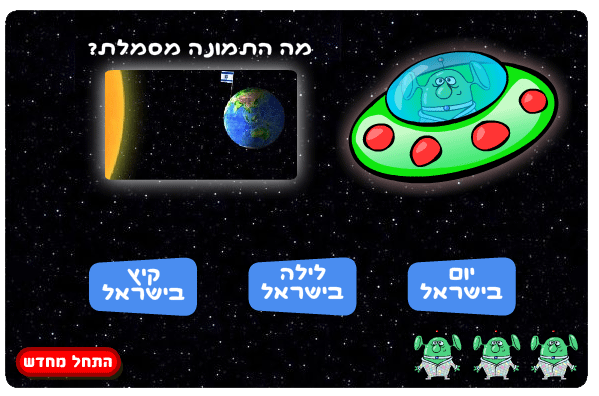 תוצאות (יחידת לימוד נוספת)
כמות התלמידים בכל סוג של פעילות (N=5,354)
תוצאות
שיעור התלמידים שביצעו את הפעילות עד להצלחה
אחוז התלמידים שביצעו את הפעילות עד להצלחה
אחוז התלמידים שעזבו את הפעילות ללא השלמתה בהצלחה
תוצאות
זמן ממוצע למענה לשאלה בכל סוג של פעילות
*
*
*
* p<0.01
דיון ומסקנות
מטרתנו הייתה להשוות בין התנהגויות התלמידים בסוגים שונים של פעילויות ומתוך כך ללמוד על המוטיבציה ללמידה בכל אחד מהם.

מידת מוטיבציה ללמידה גבוהה נמצאה בפעילויות התרגול, מבחינת כל הפרמטרים: כמות התלמידים שביצעו את הפעילויות, שיעור התלמידים שביצעו את הפעילויות עד להצלחה מלאה, וכן זמן המענה שהוקדש לכל שאלה.

ייתכן שהסיבה לכך היא הימצאותן של פעילויות התרגול בתחילת היחידה. אם אכן כך, ההמלצה עבור מפתחי סביבות הלמידה תהיה למקם את הפעילויות החשובות ביותר בתחילת יחידת הלימוד.
דיון ומסקנות
מידת מוטיבציה ללמידה בינונית-גבוהה נמצאה בפעילות המבחן.
     לרוב התלמידים שביצעו את המבחן היה חשוב לסיים אותו בהצלחה ולהגיע
     לציון 100.
     הזמן הממוצע שהוקדש למענה לשאלה במבחן היה ארוך יותר מאשר בפעילויות האחרות (ביחידה הראשונה).
דיון ומסקנות
מידת מוטיבציה ללמידה נמוכה יחסית נמצאה דווקא בפעילות המשחק (מבחינת כל הפרמטרים). 

בהשוואת ההתפלגות של הנסיונות להצליח בין המשחק למבחן נמצאה התפלגות דומה – כלומר עזיבה גדולה של תלמידים בטרם הגעה להצלחה לא נבעה בהכרח מהקושי של המשחק ומנסיונות חוזרים ונשנים להצליח.

השוואת המוטיבציה ללמידה נערכה ביחידת לימוד נוספת והתקבלו תוצאות דומות. מכאן שייתכן שאופי המשחק לא בהכרח קשור למוטיבציה הנמוכה.
דיון ומסקנות
אחת המסקנות האפשריות הינה, שעל אף שהתלמידים אוהבים לשחק, ייתכן שהם אינם תופסים את המשחק כפעילות למידה אמיתית (Bragg, 2007) ולכן במקרים מסוימים מוותרים עליו או לא מתעקשים להשלימו בהצלחה.

מחקר המשך יוכל לבדוק התנהגות של תלמידים במשחקים לימודיים נוספים, על מנת להגיע לתובנות מעמיקות יותר.
ביבליוגרפיה
Beck J.E. (2004). Using response times to model student disengagement. ITS2004 Workshop on Social and Emotional Intelligence in Learning Environments, Maceio, Brazil.


Bloomer, j. (1973) What have simulation and gaming got to do with programmed learning and educational technology? Programmed Learning & Educational Technology, 10 (4). 

Bragg, L. (2007). Students’ conflicting attitudes towards games as a vehicle for learning mathematics: a methodological dilemma, Mathematics Education Research Journal, 19(1), 29-44.

Gaytan, J., & McEwen, B. C. (2007). Effective online instructional and assessment strategies. American Journal of Distance Education, 21 (3), 117-132.


Gredler, M.E. (2004). Games and Simulations and their Relationships to Learning. In: Educational Technology Research and Development, 21, pp. 571-582.

Keller, J.M . (1983). Motivational design of instruction, in C.M. Reiguluth (ed), Instructional design theories and Models: An Overview of their Current status (pp. 386-434). Hillsdale, NJ: Lawrence Earlbaum associates.


Kirriemuir, J. & Mcfarlane, A. (2004) Literature review in games and learning. Futurelab report. Bristol. Futurelab.

Mintz, R., & Nachmias, R. (1998). Teaching science and technology in the information age. Computers in education, 45-46, pp. 25-31.
תודה על ההקשבה!
galitb@cet.ac.il
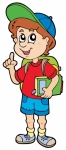